Les saines habitudes de vie
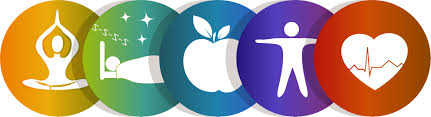 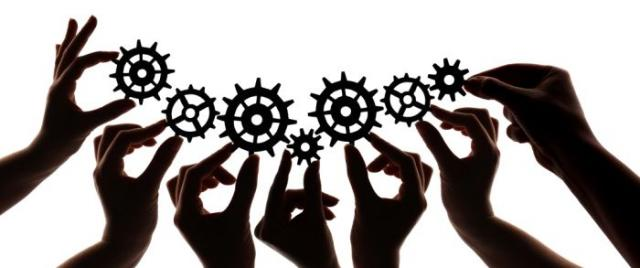 But du projet
S’approprier des saines habitudes de vie
Découvrir des nouveaux aliments
Lire les étiquettes alimentaires
Découvrir de nouveaux sports
Découvrir les effets positifs du sport
Comprendre les différents stades du sommeil
Comprendre l’importance du sport
Réaliser un livre de recette
Réaliser une expérience alimentaire
Découvrir les pauses actives
Modules
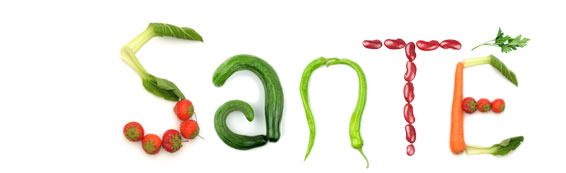 L’alimentation
Le sport
Le sommeil
Intégration en classe
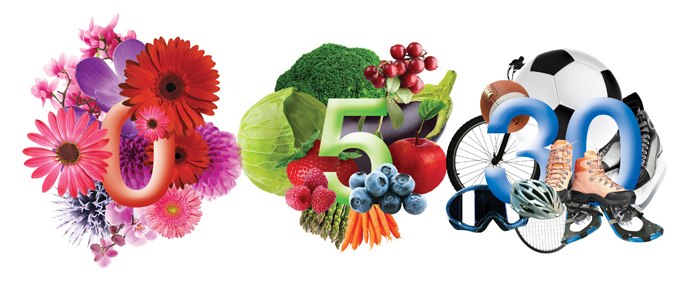 L’alimentation
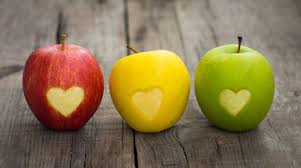 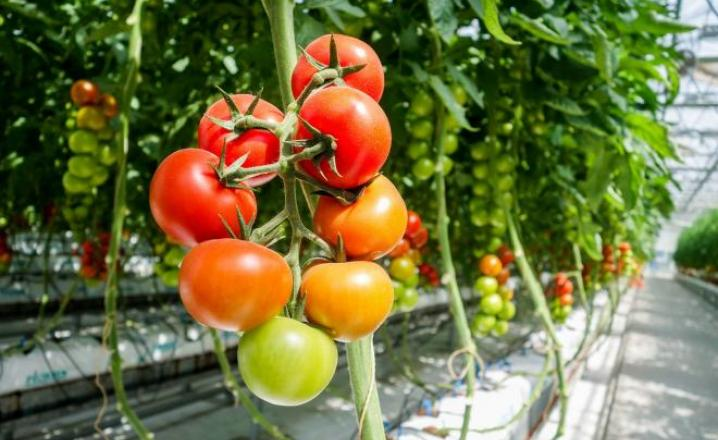 Les quatre groupes alimentaires
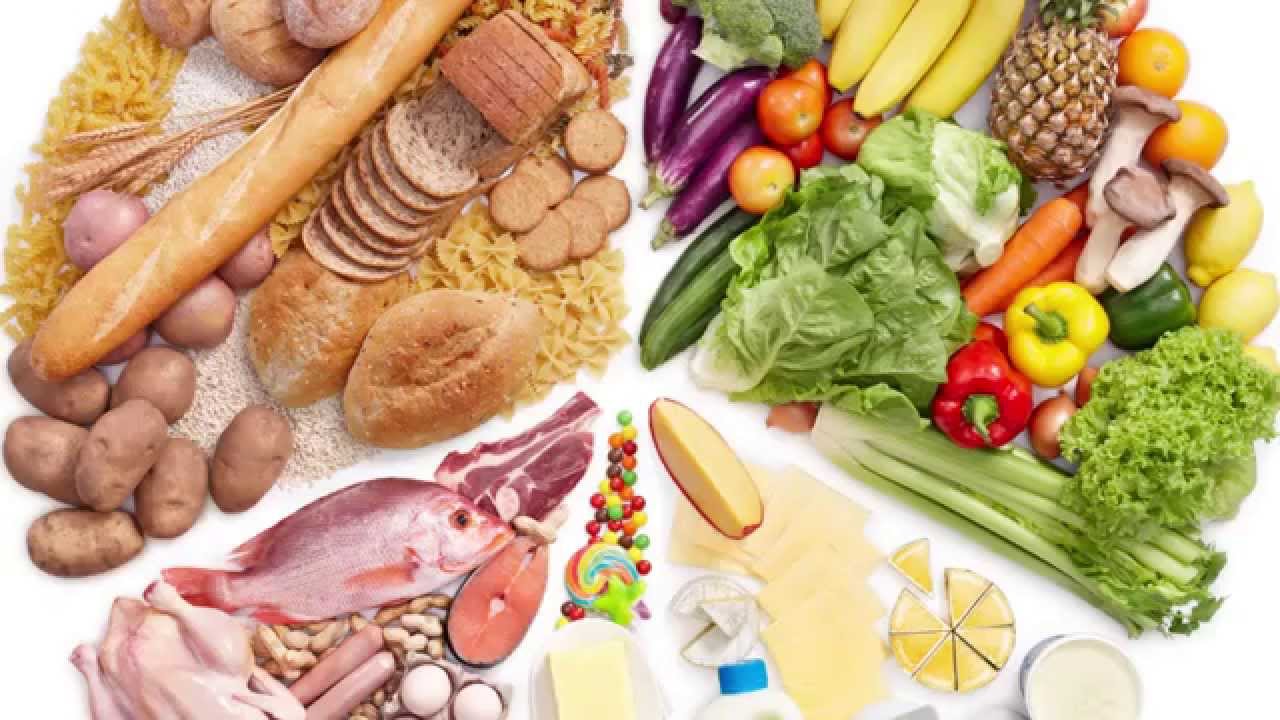 https://www.youtube.com/watch?v=2fThhmrbLDo
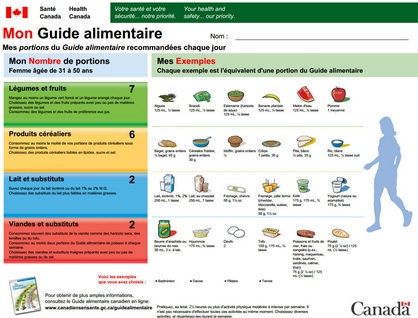 Les valeurs nutritives
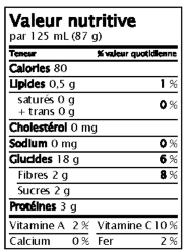 L’importance de l’activité physique
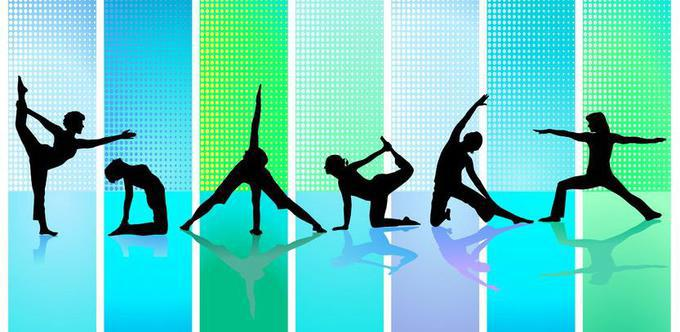 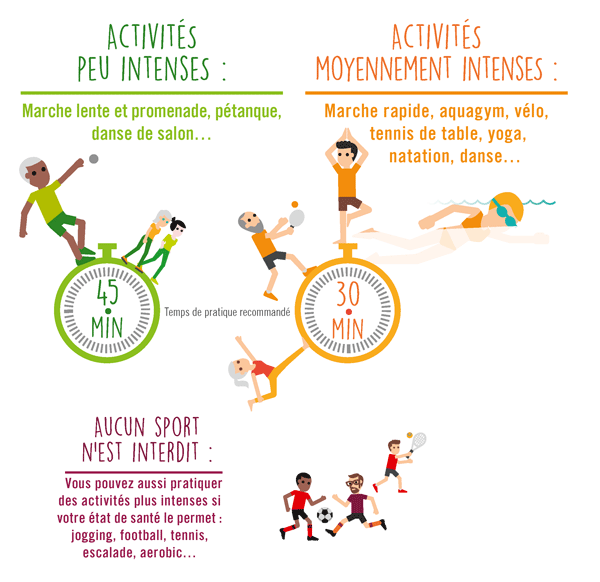 Le sommeil
Pourquoi a-t-on besoin de sommeil?
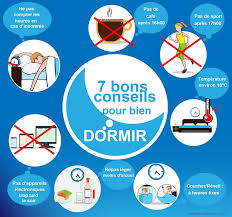 Les stades du sommeil
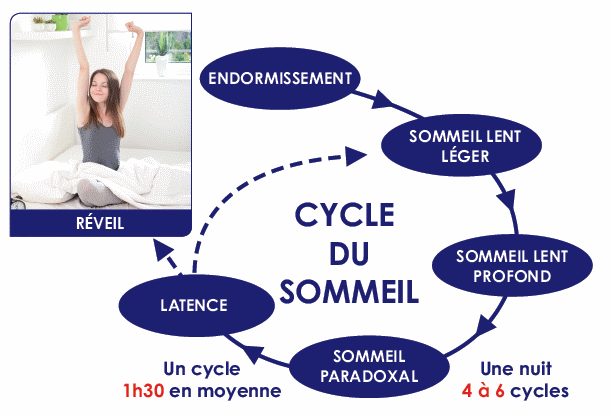 Que peut-on faire pour mieux dormir?
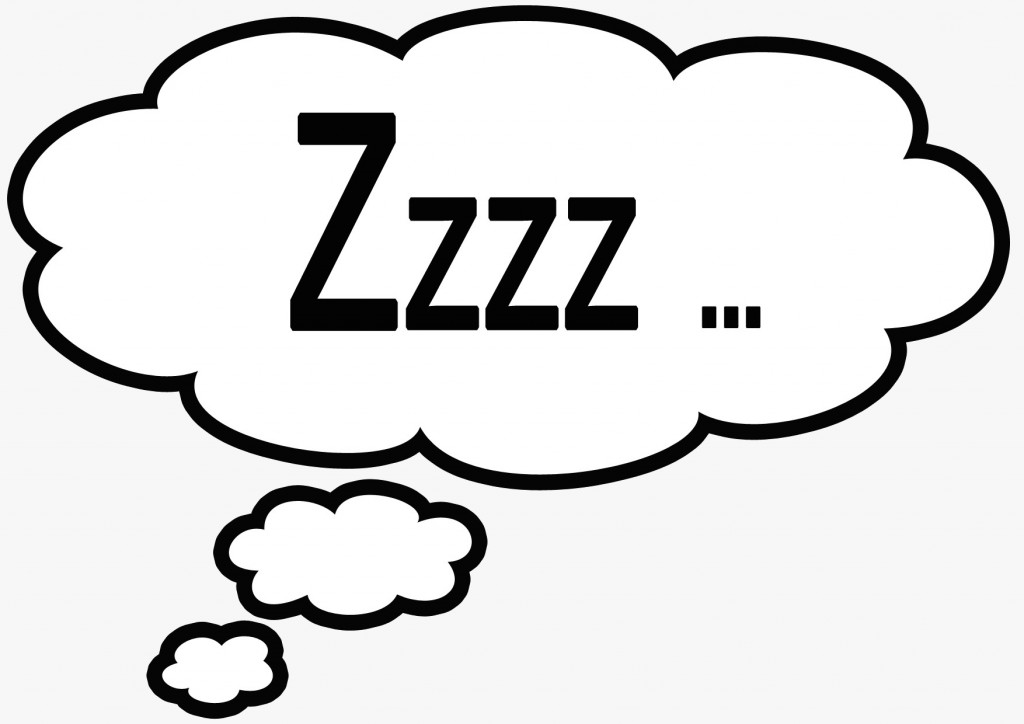